Záverečná konferencia projektu DIGICROSSGEN
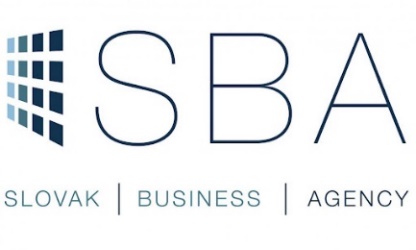 Projekt DIGICROSSGEN – charakteristika projektu a hlavných výstupov
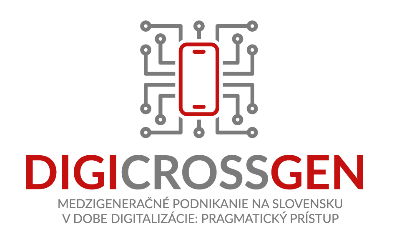 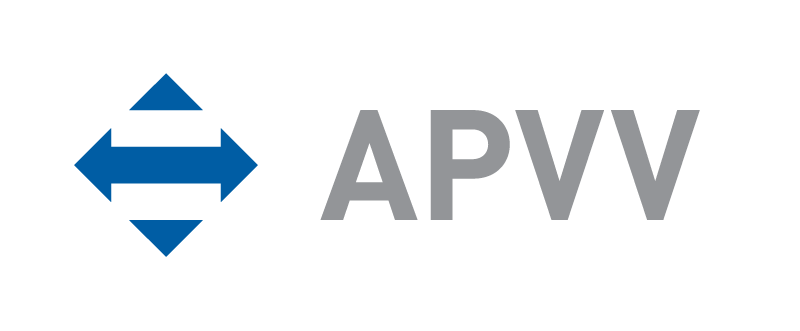 Anna Pilková
Zodpovedný riešiteľ
Univerzita Komenského v Bratislave, Fakulta managementu 
Odbojárov 10, 820 05 Bratislava 25, Slovensko

18. 6. 2024
Obsah
Úvod – východiská projektu
Hlavný cieľ projektu a jeho naplnenie
Etapy riešenia projektu
Riešiteľský tím
Hlavná metodológia – Dizajnový vedecký prístup (DSRM)
Hlavné výstupy
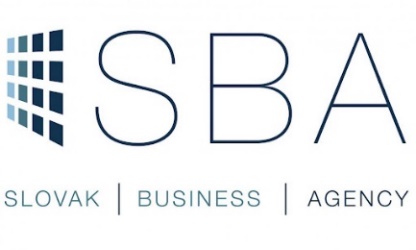 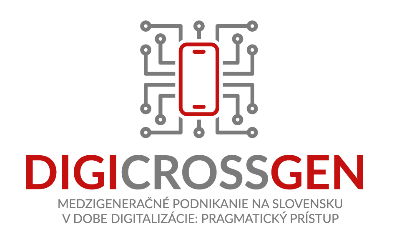 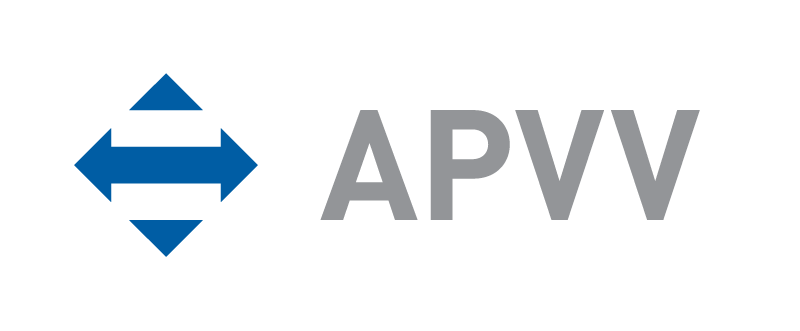 Hlavný cieľ projektu
Hlavným cieľom predkladaného projektu je na základe analýzy stavu podnikania optikou generácií s dôrazom na medzigeneračné podnikanie, ako aj analýzy výziev digitalizácie v tomto kontexte: 
vytvorenie koncepčného modelu medzigeneračného podnikania na Slovensku v čase digitálnej transformácie pre malé a stredné podniky
Plnenie: vytvorené boli 2 koncepčné modely :
aa/ pre etablované firmy, 
ab/ pre start-upy
b) podrobné metodické rozpracovanie jeho kľúčových modulov (začínajúci a etablovaní podnikatelia) s dôrazom na využiteľné nástroje
Plnenie: vytvorené boli 3 manuály: a/ 2 pre etablované MSP (rozšírená a kratšia verzia)
b/ 1 pre start-upy
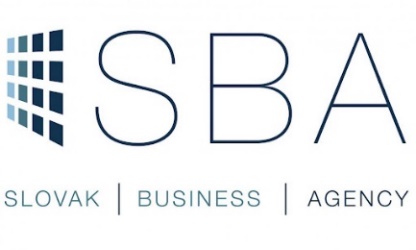 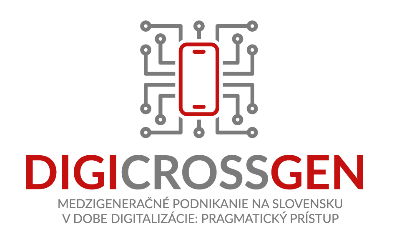 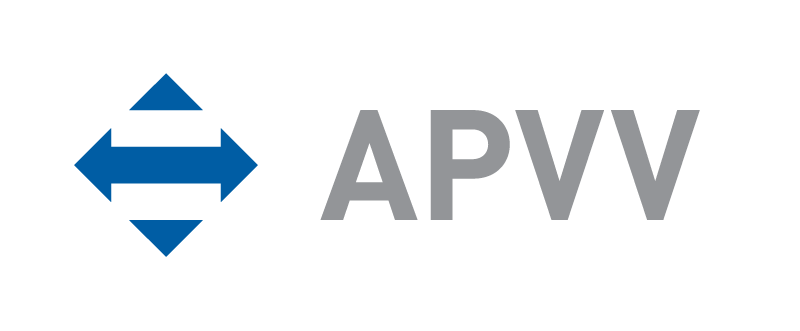 Hlavný cieľ projektu - pokračovanie
c) testovanie a validácia nástrojov v konkrétnych podmienkach praxe.
Plnenie: prebehlo v rôznych typoch inštitúcií a u partnerov

d) Aplikačné nástroje v oblasti podpory a vzdelávania v jednotlivých moduloch budú dostupné prostredníctvom online platformy (vrátane tzv. “Living lab” zainteresovaných subjektov

Plnenie: online platforma, aj „living lab“ boli vytvorené
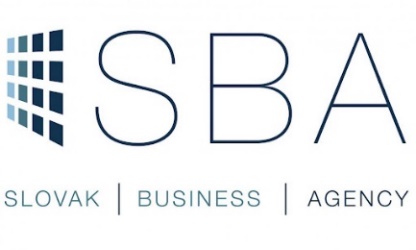 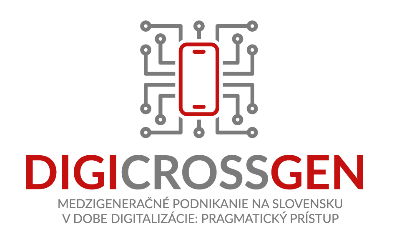 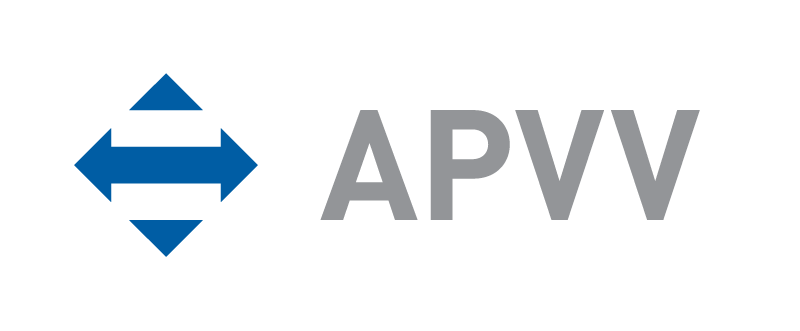 Etapy riešenia projektu
1. Etapa I (júl 2020 - december 2021): Analýza stavu podnikania optikou generácií s dôrazom na medzigeneračné podnikanie a digitálnu transformáciu podnikania na Slovensku
2. Etapa II (júl 2021 - jún 2022): Analýza výziev digitálnej transformácie podnikania vzhľadom na súčasné trendy a charakteristiky skúmaných generácií
3. Etapa III (január 2022 - jún 2024): Monitorovanie stavu medzigeneračného podnikania na Slovensku
4. Etapa IV (júl 2022 - jún 2024): Tvorba koncepčného modelu medzigeneračného podnikania na Slovensku v čase digitálnej transformácie, testovanie a validácia aplikačných nástrojov
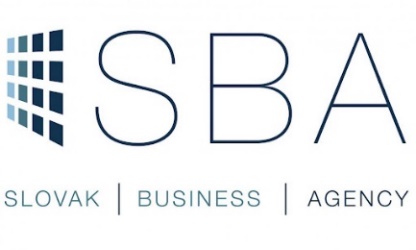 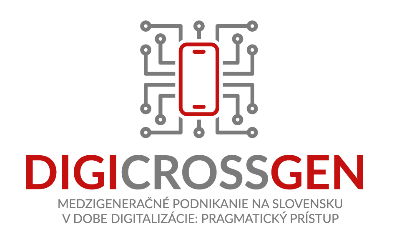 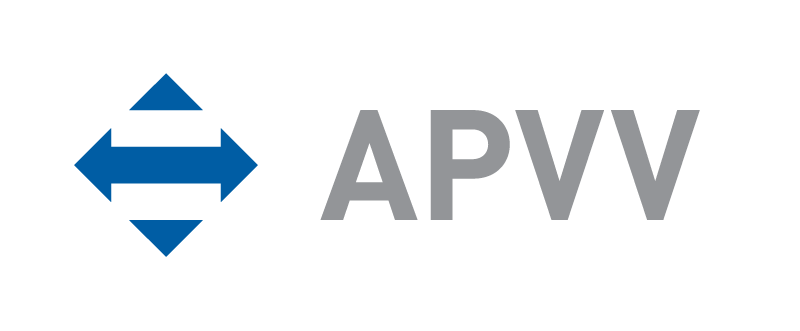 Riešiteľský tím
Fakulta managementu UK
Prof. Ing. Anna Pilková, PhD. – zodpovedný riešiteľ		                      KSP
Doc. PhDr. Marian Holienka, PhD. – zástupca zodpovedného riešiteľa KSP
Doc. RNDr. Michal Greguš, PhD.					        KIS
RNDr. Zuzana Kovačičová, PhD.					        KIS
Mgr. Juraj Mikuš, PhD.						        KSP
Mgr. Ján Rehák, PhD.							        KSP
Mgr. Natália Vančišinová, PhD. – interná doktorandka		        KSP
Mgr. Diana Suchánková – interná doktorandka			       KSP
PhDr. Karol Bližnák – externý doktorand				       FM
Ďalší  riešitelia – subdodávatelia z FM UK
Mgr. Yuliia Fedorova,PhD; Mgr. Vincent Karovič, PhD.
Administratívna podpora: Mgr. Zuzana Kováčová, Mgr. Lenka Brezovská
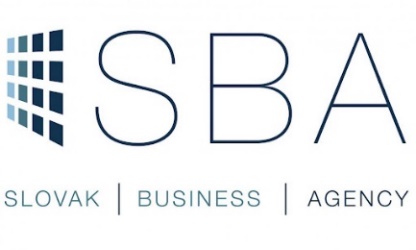 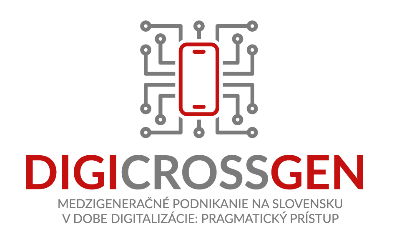 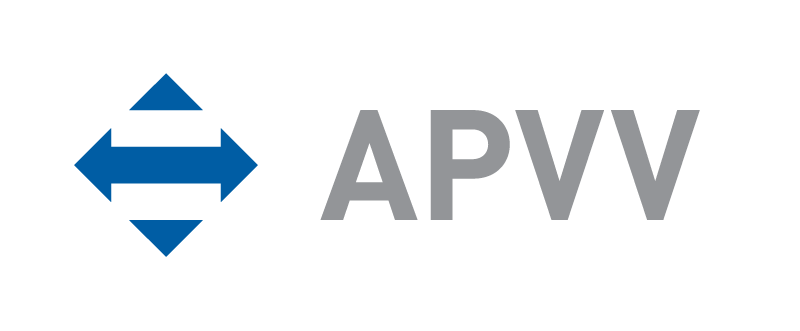 Riešiteľský tím
Slovak Business Agency (SBA)

Ing. Marian Letovanec
Mgr. Katarína Gavalcová
Ing. Hana Palušková, PhD.
Ing. Ľubomír Lisičan
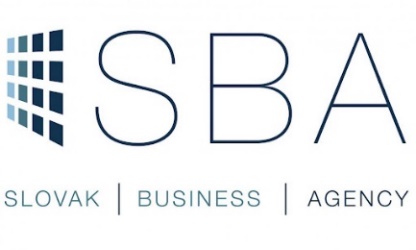 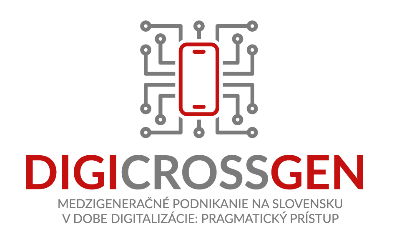 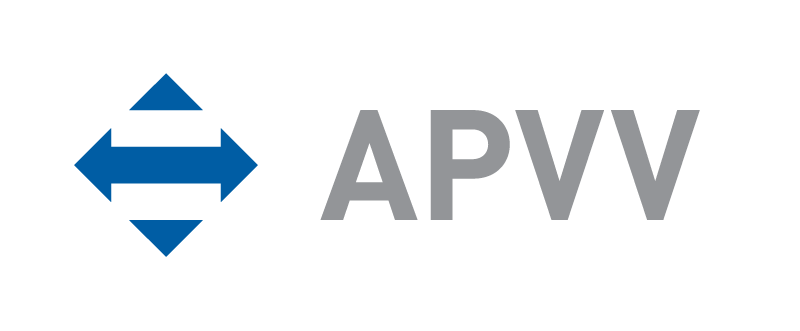 Hlavná metodológia - Dizajnový vedecký prístup  (DSRM)
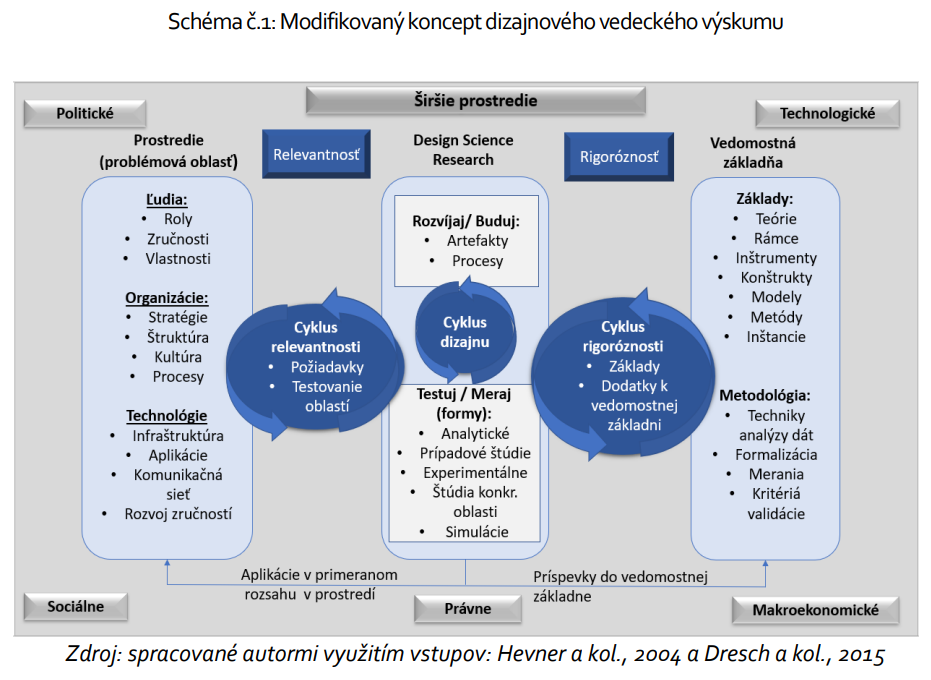 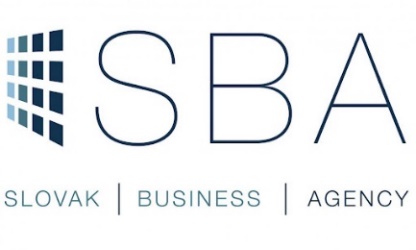 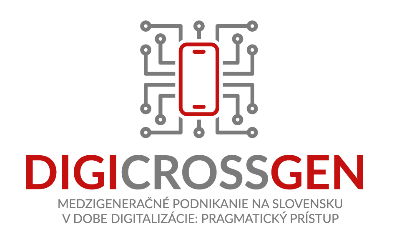 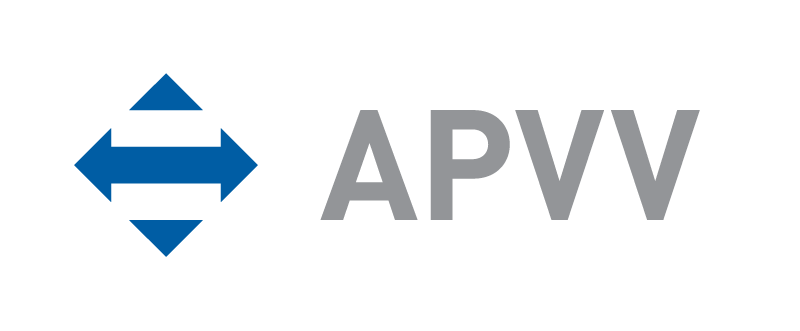 Kľúčové výstupy - https://digicrossgen.fmuk.eu
3 manuály – pre koncepčné modely
Výskumná správa k prvej etape riešenia projektu (november, 2021)
Monografia (2022): Podnikanie na Slovensku počas pandémie COVID-19: medzigeneračná perspektíva.
Monografia (2023): Manažovanie medzigeneračných výziev v podnikaní v dobe digitalizácie: pragmatický prístup
Monografia (2023): Podnikanie na Slovensku: viac dôrazu na inovácie a digitalizáciu 
Monografia (2024) : Sólo podnikatelia na ceste k podnikateľskému úspechu v teórii a v praxi
Platforma  - https://digicrossgen.fmuk.eu
Vedecké a odborné články v časopisoch, monografiách, zborníkoch z konferencií.
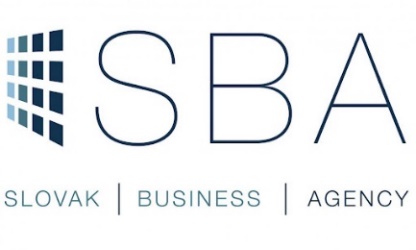 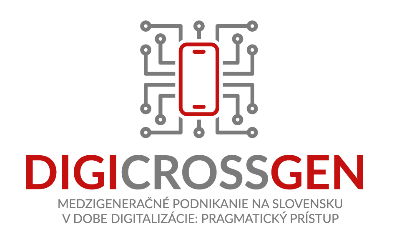 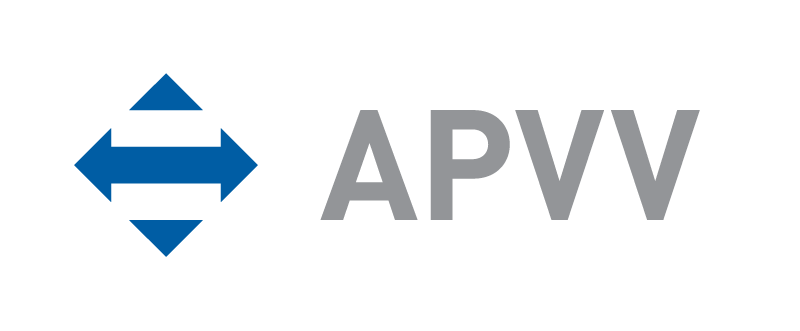 POĎAKOVANIE
Združenie podnikateľov Slovenska 
Združenie mladých podnikateľov Slovenska 
Slovenský živnostenský zväz 
Centrum ďalšieho vzdelávania Univerzity Komenského v Bratislave 
0100 Ventures, s. r. o. 

respondentom – interviews pre Fenomenologickú štúdiu
Spolupracujúcim inštitúciam/firmám, konzultantom, účastníkom workshopov ...
Všetkým účastníkom záverečnej konferencie
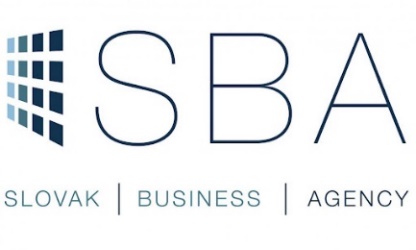 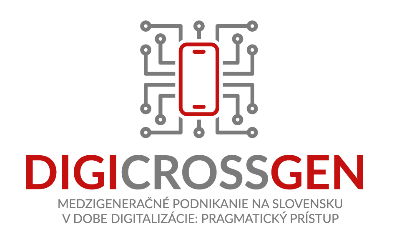 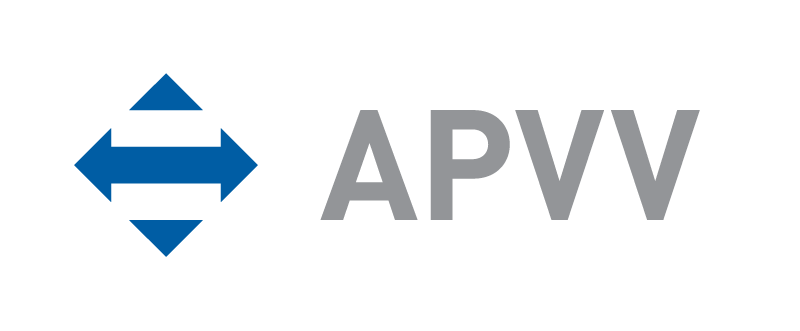 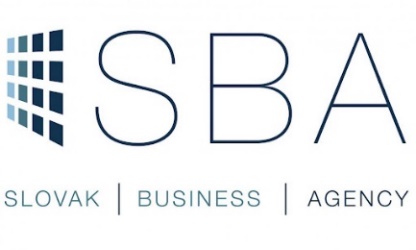 Ďakujem za pozornosť
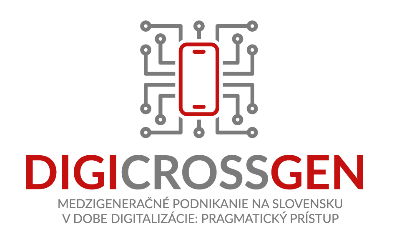 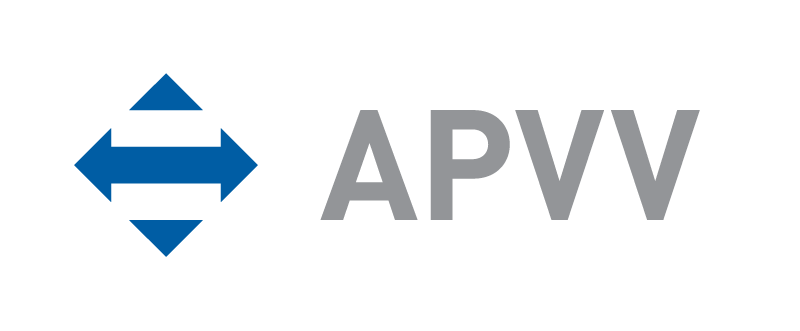